Academic Affairs Assessment Symposium
Online Student Satisfaction & Adult Student Perceptions
Research results and lessons learned
Agenda
Welcome / Opening Remarks
Adult Student Perceptions
Online Student Satisfaction
Discussion
Adult Student Perceptions
Hanover study of those who inquired, applied, or were accepted to WSU but did not matriculate.
Project Overview
Survey conducted during early months of 2015
Report presented in March of 2015
Population (258) – branching was used pertinent to individual sub- populations
Definition of adult learner – 25+ years old, domestic, undergraduate
Inquirers – requested information but did not apply
Partial applicants – began but did not finish application process
Non-matriculates – completed application, were admitted, but did not enroll
Areas of Inquiry
Awareness 
Familiarity with WSU’s adult education programs, preferred sources of information and previous interactions with WSU
Quality
Factors they consider most important when evaluating adult education programs.  Also asked about the effectiveness of WSU marketing and how to increase appeal to the population.
Choice
Preferences for adult education programs and their reasons for not choosing WSU
Awareness
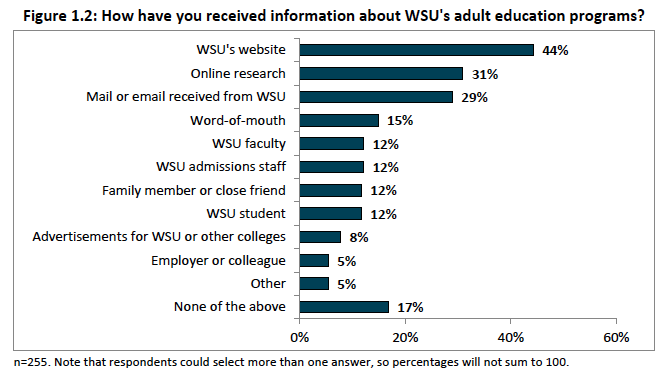 Awareness
Just over ½ of respondents report being not at all familiar with WSU’s adult education options
Respondents who were dissatisfied or very dissatisfied with WSU interactions were asked to comment. Common themes were
Desire for more responsive communications with WSU
More personable customer service
[Speaker Notes: Refer to page 5 in the packet.
See page 19 for verbatim quotes on page 10]
Quality
Addition of more program options and flexible formats 
Need for flexible course options 
More online courses 
Additional program offerings 
Better understanding of value of degree
Current marketing not very effective
[Speaker Notes: Page 11]
[Speaker Notes: Page 11]
Based on what you know about WSU how would you rate the University on the following characteristics?
[Speaker Notes: Top of page 13]
Based on what you know about WSU how would you rate the University on the following characteristics?
[Speaker Notes: Bottom of page 13]
Choice
Cost = most important influencing factor for an adult learner.
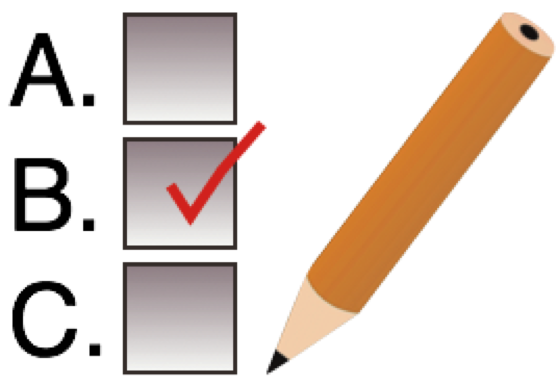 [Speaker Notes: Expanded online course options and improved customer service may also attract more adult students to WSU.]
Reasons for not applying to WSU.
[Speaker Notes: Page 18 – Box Highlight

Talk first about: financial points
Then programattic

Our processes vresus the student’s needs/perceptions]
Reasons for declining offer of admission to WSU.
[Speaker Notes: Page 18 – Box Highlight

Talk first about: financial points
Then programattic

Our processes vresus the student’s needs/perceptions]
Are you currently enrolled at another institution?
[Speaker Notes: Page 22]
Lessons Learned
High usage of online materials for recruiting and exploration
Lack of familiarity of WSU’s academic options (+50%)
Need for initial point of contact for adults 
Customer service, inquiries, “shopping” for an academic home
Need more program options, more flexibility
Adult students often put their education on hold
Need to reconnect after the initial inquiry/application has not been finalized
What are we doing with the data?
Office of Adult Learning opened in March 2015
Onsite advising for inquiry and navigation of the university
Rapid growth in online courses and programs
New initiative with admissions to reconnect with inquiries and admits that did not enroll
Calls through the Office of Adult Learning and the OneStop
Emails from Adult Learning
Development of ShockTalk and Shocker Next Steps
Online Student Satisfaction
Hanover study of ay14-15 students taking online courses
Who are our online students?
National Data*
WSU DATA
Majority 18-24 (59%)
Majority Female (74%)
Majority Caucasian (72%)
Majority UG (77%)
n=412
“traditional” students      (34%)
Majority Female (71%)
Majority Caucasian (70%)
Mostly Bachelor’s (35%)
n=1,500
*Clinefelter, D. L., & Aslanian, C. B. (2015). Online college students 2015: Comprehensive data on demands and preferences. Louisville, KY: The Learning House.
How many students take online courses?Summer 2014-Spring 2015
Enrollment by CollegeSummer 14 – Spring 15
| Online courses: Flexibility – highest factor
| Online Programs: Flexibility – highest factor
| Online Enrollment Factors Quality
| Perceptions of Online Learning
Top Online Majors Nationally
Graduate
Undergraduate
[Speaker Notes: Aslanian Report Page 11 and 12]
| Online Course demand
| Future Online Course Plans
What we are doing with the data
Targeting recruiting and marketing
Faculty discussions about 
High-demand programs and courses
Helping meet student needs
Planning better distribution of resources
Dedicated advisors
Retention specialist
Improve student engagement in courses and services
Academic Affairs Assessment Symposium
Online Student Satisfaction & Adult Student Perceptions
Research results and lessons learned